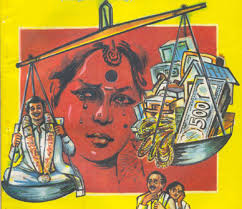 हुंडा
हुंडा  व्‍याख्‍या व अर्थ -
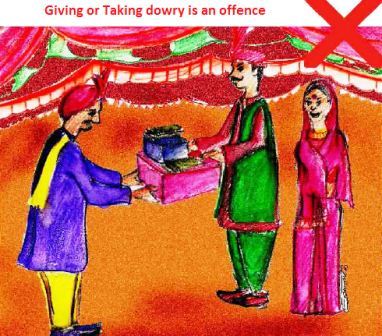 वेबस्टरच्या शब्दकोषानुसार, “ विवाहाच्या वेळी स्त्री आपल्या समवेत जी संपत्ती  वस्तु  किंवा स्थावर मालमत्ती आणते त्‍यास हुंडा म्हणतात.” 

मॅक्‍स रॅडिनच्या मते, “ विवाह प्रसंगी वर किंवा वधूला तिच्या आई-वडिलांकडून प्राप्‍त होणारी संपत्ती म्हणजे हुंडा होय.”
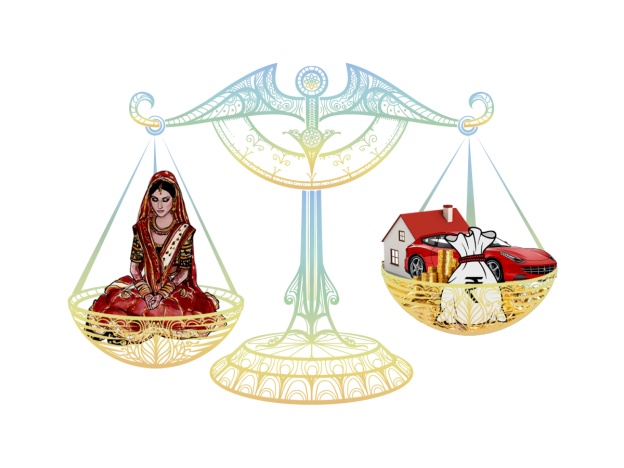 हुंडयाची कारणे -
सामाजिक प्रतिष्‍ठा 
सामाजिक प्रथेचे स्वरुप 
दुष्टचक्र 
जाती व्यवस्था व अंर्तविवाहाचे बंधन 
उच्च शिक्षणाच्या खर्चात वाढ 
नवीन संसारात सहकार्य 
जठर कुमरिका व कुरुप मुली
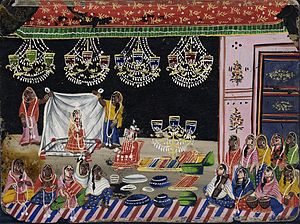 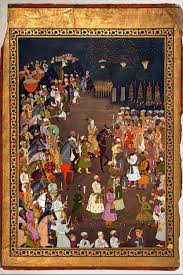 हुंडयाचे दुष्परिणाम -
विवाहभंग 
चरित्र्यहिनता 
कर्जबाजारीपणा 
प्रौढ कुमारिकांचा प्रश्न 
गुन्हेगारीला चालना 
घटस्फोट 
मानसिक तणाव 
हुंडाबळी व कन्या हत्या 
स्त्रियांचा कनिष्ट दर्जा
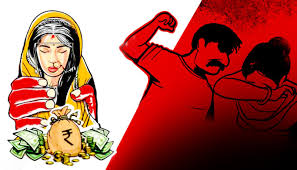 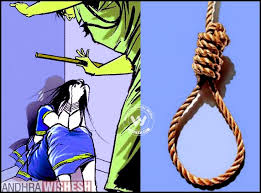 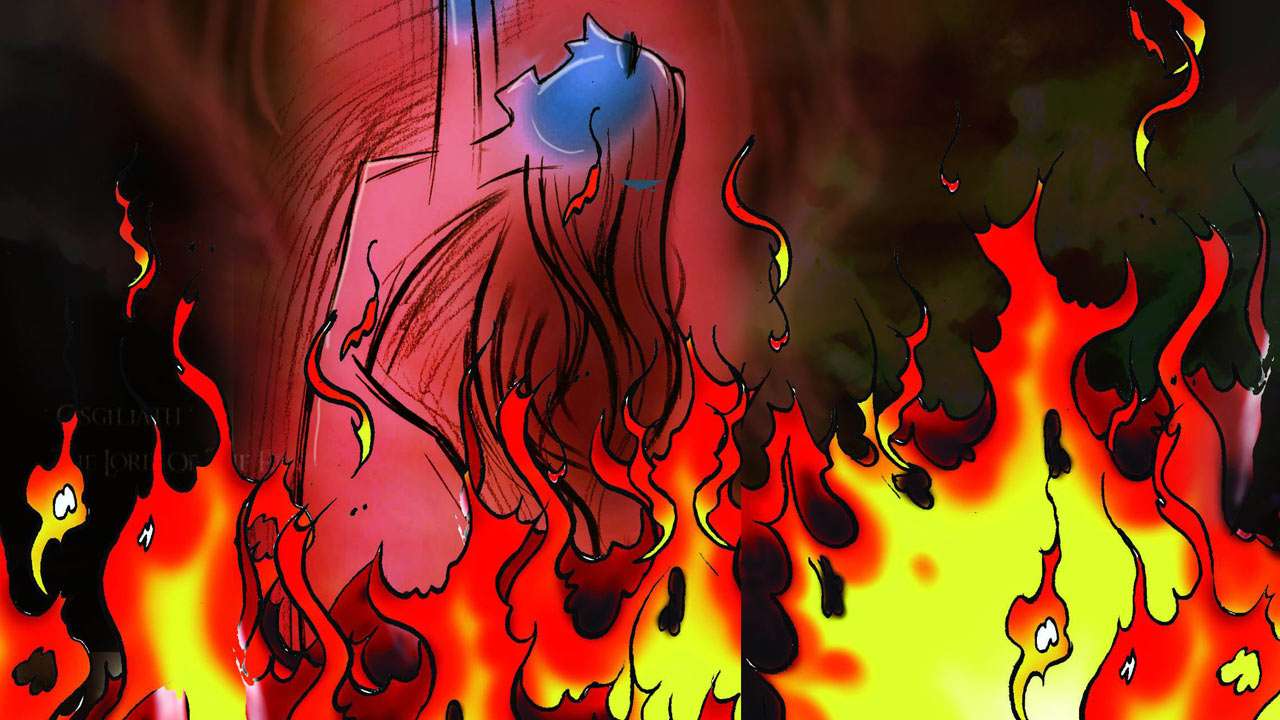 हुंडयाच्या समस्येवर उपाययोजना -
प्रतिबंधात्मक कायदे 
जागरुकता निर्माण करणे 
आंतरजातीय विवाहास प्रोत्साहन 
स्त्री-शिक्षणाचा विकास 
प्रेमविवाहाला मान्यता 
हुंडाविषयी चळवळ
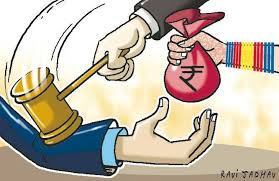 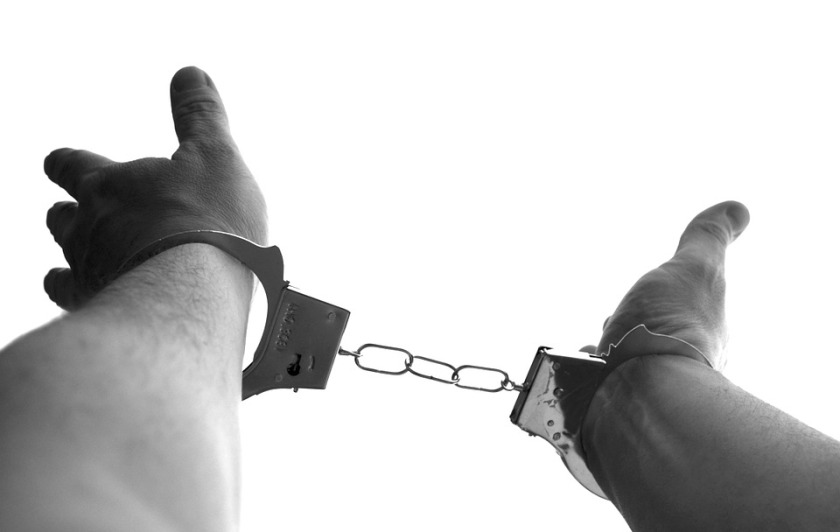 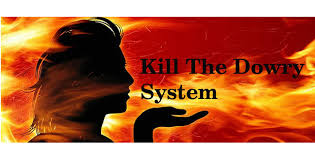 धन्‍यवाद !